TECH Squad
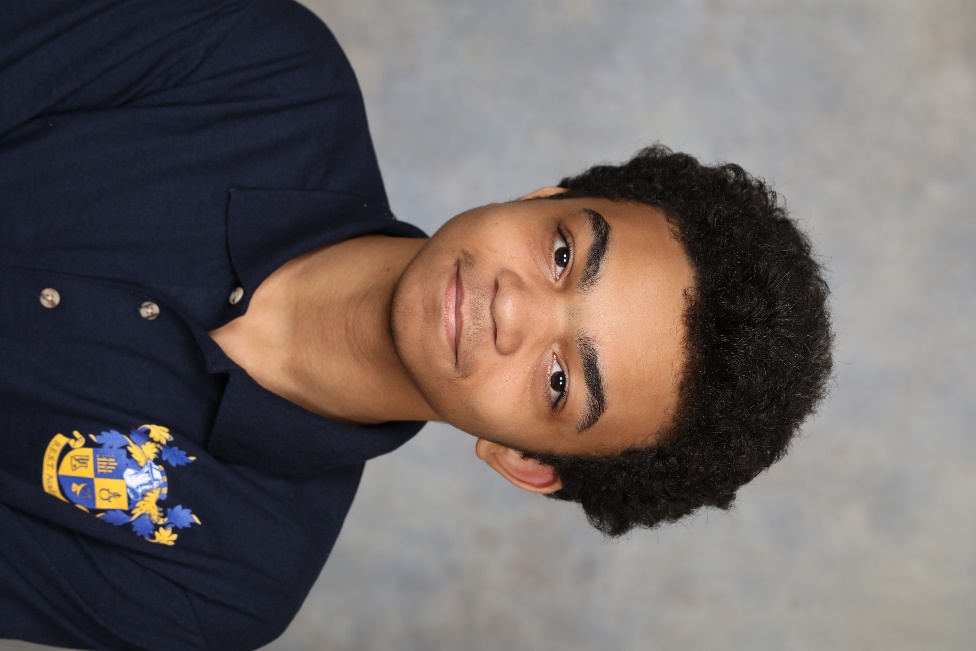 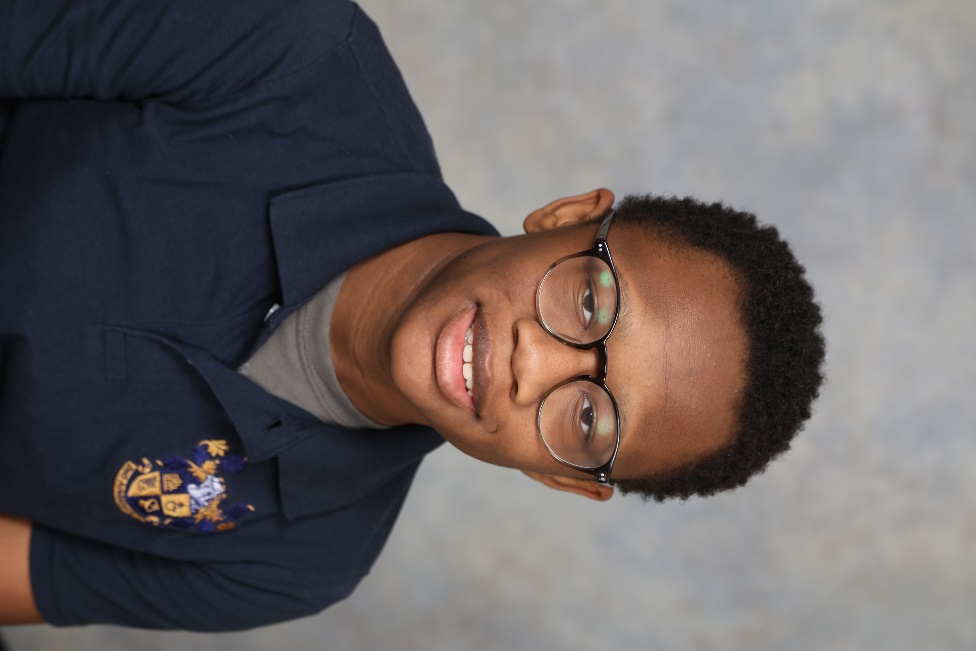